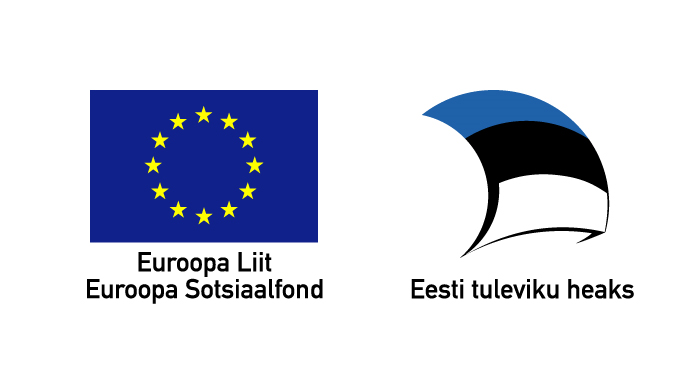 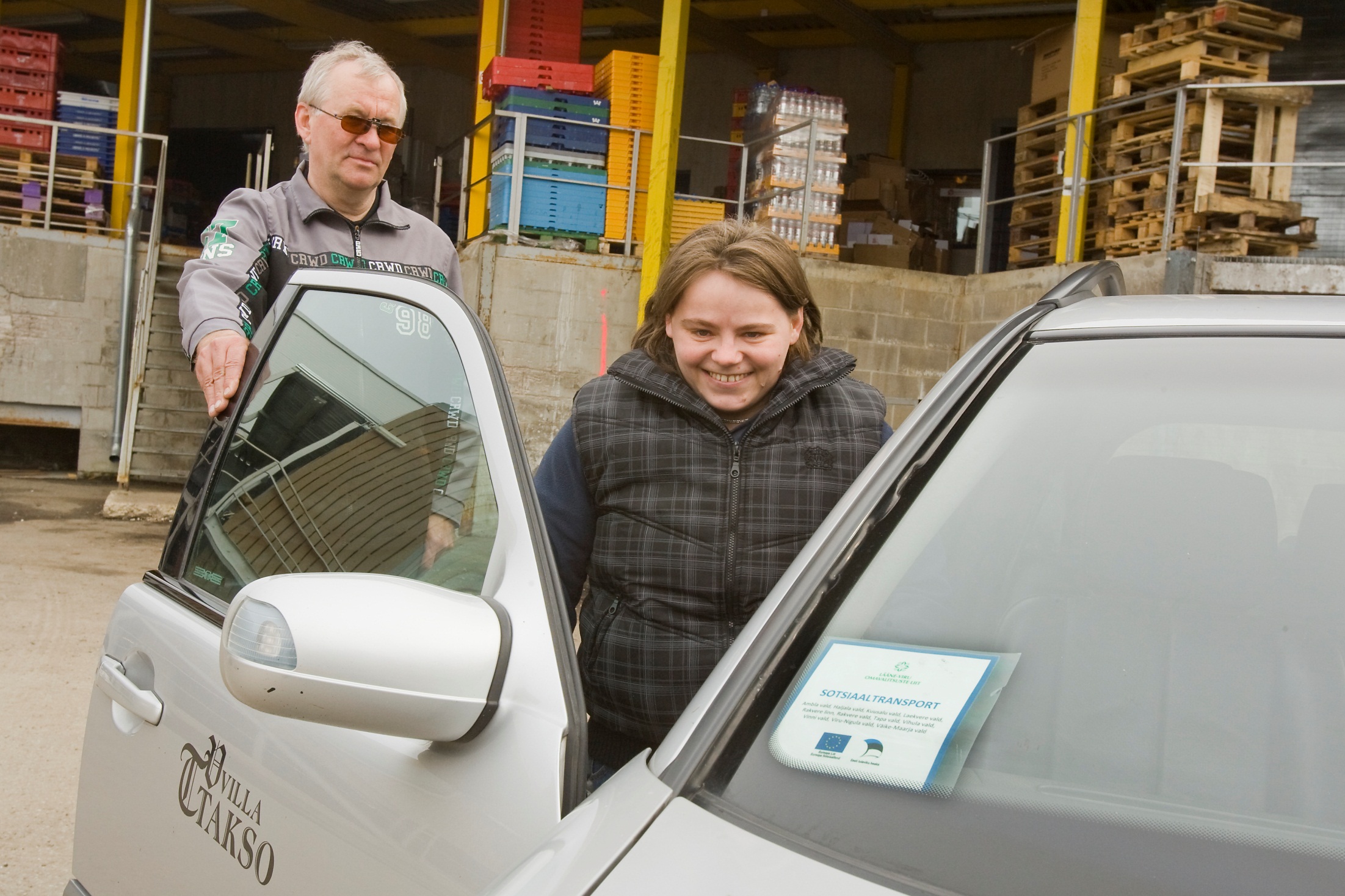 Ühtne sotsiaaltransport
Jaan Lõõnik, idee algataja
Paide, 10.02.2016
Koostööpiirkond
SOTSIAALTRANSPORT

Ambla vald, Haljala vald, Kuusalu vald, Kohila vald,Laekvere vald, Rakvere vald, Tapa vald, Vihula vald,                            Vinni vald, Viru-Nigula vald, Väike-Maarja vald
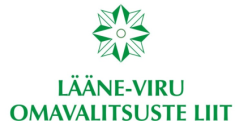 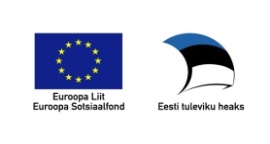 Koostöö korraldus
Omavalitsused 4 maakonnast
Koordinaator Lääne-Viru OVL
Ühtsed regulatsioonid, koostööleping
Ühishanked
Ühiskoosolekud koos teenuse osutajatega
Igal omavalitsusel õigus iseseisvalt määratleda teenuse kasutamiseks õigustatud isikud ning sisustada kliendi profiile
Sotsiaaltranspordi võimalused
Invatransport
Poeringid
Koolivedu
Transport sotsiaalteenustele
Transport arstile, haiglatransport
Hooldekodude elanike transport
Puuduliku ühistranspordiga asulate elanike transport
Võimaldada puudega või liikumistakistusega isikutele või vähekindlustatud või mittetoimetuleva leibkonna liikmele avalike teenuste ja töökohtade kättesaadavust võrdväärselt toimetuleku- või liikumisprobleeme mitteomavate isikutega.
Klientuur
Sotsiaaltransporditeenust on õigus kasutada valla või linna rahvastikuregistrisse kantud: 

puudega inimesel, 
liikumistakistusega isikul, 
vähekindlustatud või mittetoimetuleva leibkonna liikmel, 
isikul, kelle transpordi on tellinud haigla, valla/linnavalitsus, 
puuduva või ebasobiva ühistranspordiühendusega asulas elaval isikul, 

eelnimetatud kategooriasse kuuluva isikuga koos reisival isikul 


vaba istekoha olemasolul sõidukis ka muul isikul.
Kliendid
Saatja,
kaasreisija või
kliendi alla 7-aastane
laps
Vaba istekohta
kasutav isik
Töökäsk
SOTSIAALTRANSPORDI KORRALDUSSKEEM
Hange
Hange
Tellimus
Luba
operaator
VIROL
vedajad
volitused
Omavalitsused
10.02.2016
6
Tasu vedajale
SOTSIAALTRANSPORDI FINANTSEERIMINE
Tasu arve alusel
Tasu arve alusel
Omaosalus
Projekti toetus
Toetuse 
saaja
operaator
ESF
vedajad
Projekti omaosalus
Omavalitsused
10.02.2016
7
Kohalikud õigusaktid
Volikogu määrus „Sotsiaaltransporditeenuse osutamise kord“
Linna/vallavalitsuse määrus „Sotsiaaltransporditeenuse osutamise juhend“
Linna/vallavalitsuse korraldus „Sotsiaaltranspordi teenustasude osaline kehtestamine“
Linna/vallavalitsuse korraldus „Sotsiaaltransporditeenuse kliendiks registreerimise avalduse ja kliendi profiili vormi kehtestamine“
Linna/vallavalitsuse korraldus „Volituse andmine Lääne-Viru Omavalitsuste Liidule riigihangete korraldamiseks ja … valla/linna esindaja määramine“
Omavalitsustevaheline koostööleping
Linna/vallavalitsuse korraldus „Sotsiaaltranspordi teenustasude täiendav kehtestamine ja kliendi omaosaluse suuruse kehtestamine“
Edasiseks
Tänan tähelepanu eest!

Jaan Lõõnik
5161054
jaan@erkas.ee